1
CS 43105 Data Mining Techniques Chapter 6 Classification (1)
Xiang Lian
Department of Computer Science
Kent State University
Email: xlian@kent.edu 
Homepage: http://www.cs.kent.edu/~xlian/
[Speaker Notes: References

Ian H. Witten, Eibe Frank, and Mark A. Hall. Data Mining: Practical Machine Learning Tools and Techniques: 3rd Edition. ISBN-13: 9780123748560,  Publisher: Elsevier Science, Publication date: 1/20/2011. 

https://hanj.cs.illinois.edu/bk3/bk3_slidesindex.htm 
http://www.cs.kent.edu/~jin/DM11/DM11.html]
2
Outline
Classification Definition
Classification Techniques
Decision Trees
Practical Issues of Classification
3
A Programming Task
4
Classification: Definition
Given a collection of records (training set )
Each record contains a set of attributes, one of the attributes is the class.
Find a model  for class attribute as a function of the values of other attributes.
Goal: previously unseen records should be assigned a class as accurately as possible.
A test set is used to determine the accuracy of the model. Usually, the given data set is divided into training and test sets, with training set used to build the model and test set used to validate it.
5
Illustrating Classification Task
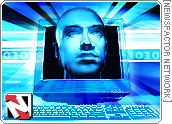 6
Examples of Classification Task
Predicting tumor cells as benign or malignant

Classifying credit card transactions as legitimate or fraudulent

Classifying secondary structures of protein as alpha-helix, beta-sheet, or random coil

Categorizing news stories as finance, weather, entertainment, sports, etc
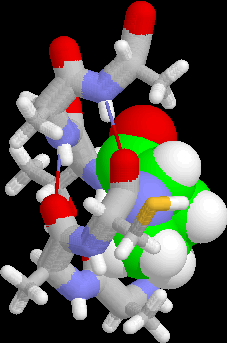 7
Classification Using Distance
Place items in class to which they are “closest”
Must determine distance between an item and a class
Classes represented by
Centroid: Central value
Medoid:  Representative point
Individual points
Algorithm: KNN
8
K Nearest Neighbor (KNN)
Training set includes classes
Examine K items near item to be classified
New item placed in class with the most number of close items
O(q) for each tuple to be classified.  (Here q is the size of the training set.
9
KNN
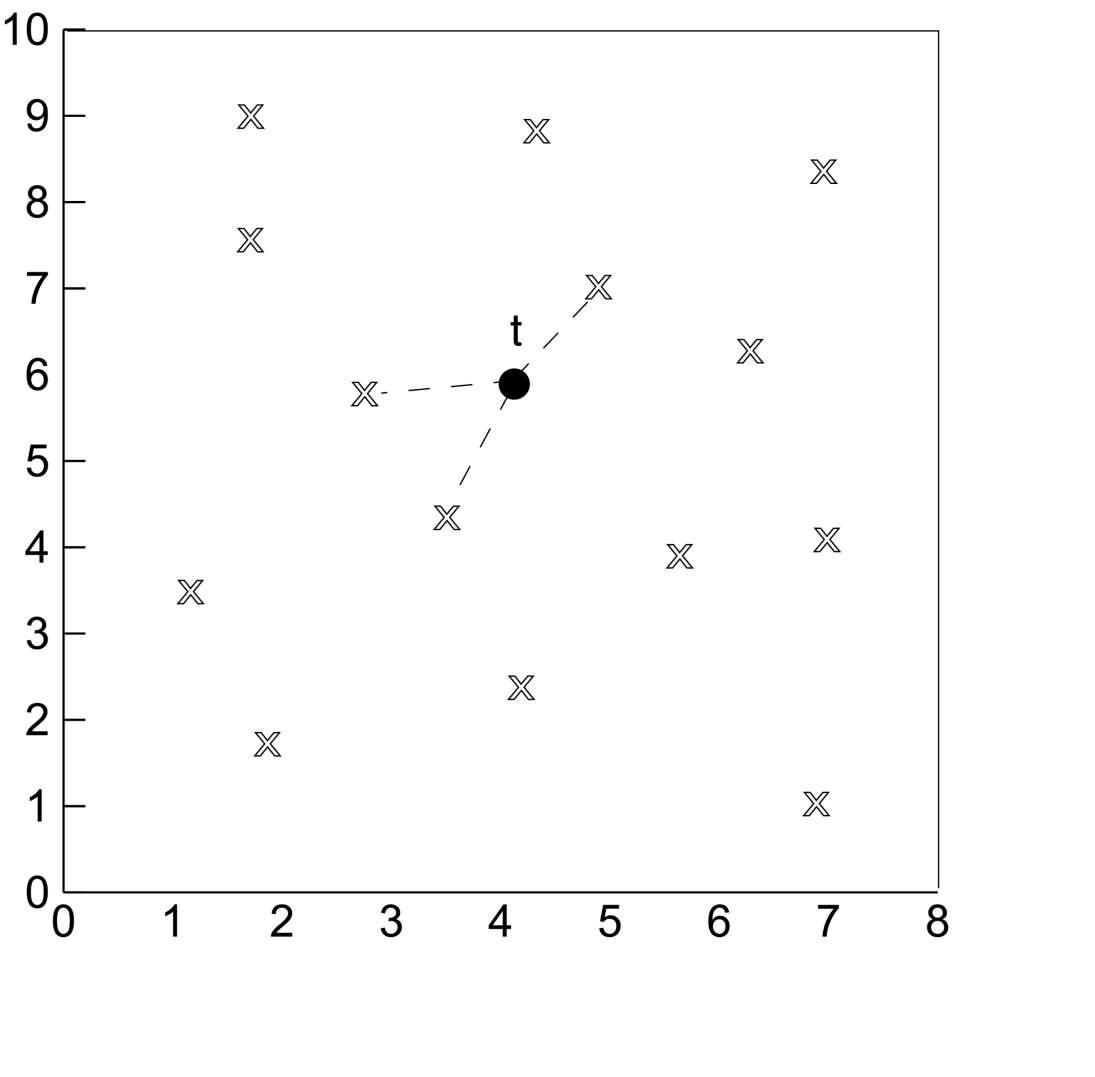 10
Classification Techniques
Decision Tree based Methods
Rule-based Methods
Memory based Reasoning
Neural Networks
Naïve Bayes and Bayesian Belief Networks
Support Vector Machines
categorical
categorical
continuous
class
11
Example of a Decision Tree
Splitting Attributes
Refund
Yes
No
NO
MarSt
Married
Single, Divorced
TaxInc
NO
< 80K
> 80K
YES
NO
Model:  Decision Tree
Training Data
NO
12
Another Example of Decision Tree
categorical
categorical
continuous
class
Single, Divorced
MarSt
Married
NO
Refund
No
Yes
TaxInc
< 80K
> 80K
YES
NO
There could be more than one tree that fits the same data!
13
Decision Tree Classification Task
Decision Tree
Refund
Yes
No
NO
MarSt
Married
Single, Divorced
TaxInc
NO
< 80K
> 80K
YES
NO
14
Apply Model to Test Data
Test Data
Start from the root of tree.
Refund
Yes
No
NO
MarSt
Married
Single, Divorced
TaxInc
NO
< 80K
> 80K
YES
NO
15
Apply Model to Test Data
Test Data
16
Apply Model to Test Data
Test Data
Refund
Yes
No
NO
MarSt
Married
Single, Divorced
TaxInc
NO
< 80K
> 80K
YES
NO
17
Apply Model to Test Data
Test Data
Refund
Yes
No
NO
MarSt
Married
Single, Divorced
TaxInc
NO
< 80K
> 80K
YES
NO
18
Apply Model to Test Data
Test Data
Refund
Yes
No
NO
MarSt
Married
Single, Divorced
TaxInc
NO
< 80K
> 80K
YES
NO
19
Apply Model to Test Data
Test Data
Refund
Yes
No
NO
MarSt
Assign Cheat to “No”
Married
Single, Divorced
TaxInc
NO
< 80K
> 80K
YES
NO
20
Decision Tree Classification Task
Decision Tree
21
Decision Tree Induction
Many Algorithms
Hunt’s Algorithm (one of the earliest)
CART
ID3, C4.5
SLIQ,SPRINT
22
General Structure of Hunt’s Algorithm
Let Dt be the set of training records that reach a node t
General Procedure:
If Dt contains records that belong the same class yt, then t is a leaf node labeled as yt
If Dt is an empty set, then t is a leaf node labeled by the default class, yd
If Dt contains records that belong to more than one class, use an attribute test to split the data into smaller subsets. Recursively apply the procedure to each subset.
Dt
?
Refund
Refund
Yes
No
Yes
No
Don’t 
Cheat
Marital
Status
Don’t 
Cheat
Marital
Status
Single,
Divorced
Refund
Married
Married
Single,
Divorced
Yes
No
Don’t 
Cheat
Taxable
Income
Cheat
Don’t 
Cheat
Don’t 
Cheat
Don’t 
Cheat
< 80K
>= 80K
Don’t 
Cheat
Cheat
23
Hunt’s Algorithm
Don’t 
Cheat
24
Tree Induction
Greedy strategy
Split the records based on an attribute test that optimizes certain criterion

Issues
Determine how to split the records
How to specify the attribute test condition?
How to determine the best split?
Determine when to stop splitting
25
Tree Induction
Greedy strategy
Split the records based on an attribute test that optimizes certain criterion

Issues
Determine how to split the records
How to specify the attribute test condition?
How to determine the best split?
Determine when to stop splitting
26
How to Specify Test Condition?
Depends on attribute types
Nominal
Ordinal
Continuous

Depends on number of ways to split
2-way split
Multi-way split
CarType
Family
Luxury
Sports
CarType
CarType
{Sports, Luxury}
{Family, Luxury}
{Family}
{Sports}
27
Splitting Based on Nominal Attributes
Multi-way split: Use as many partitions as distinct values. 



Binary split:  Divides values into two subsets. 		      Need to find optimal partitioning.
OR
Size
Small
Large
Medium
Size
Size
Size
{Small, Medium}
{Small, Large}
{Medium, Large}
{Medium}
{Large}
{Small}
28
Splitting Based on Ordinal Attributes
Multi-way split: Use as many partitions as distinct values. 



Binary split:  Divides values into two subsets. 		      Need to find optimal partitioning.



What about this split?
OR
29
Splitting Based on Continuous Attributes
Different ways of handling
Discretization to form an ordinal categorical attribute
 Static – discretize once at the beginning
 Dynamic – ranges can be found by equal interval 		bucketing, equal frequency bucketing (percentiles), or clustering

Binary Decision: (A < v) or (A  v)
 consider all possible splits and finds the best cut
 can be more compute intensive
30
Splitting Based on Continuous Attributes
31
Tree Induction
Greedy strategy
Split the records based on an attribute test that optimizes certain criterion

Issues
Determine how to split the records
How to specify the attribute test condition?
How to determine the best split?
Determine when to stop splitting
32
How to determine the Best Split
Before Splitting: 10 records of class 0,		10 records of class 1
Which test condition is the best?
33
How to determine the Best Split
Greedy approach: 
Nodes with homogeneous class distribution are preferred
Need a measure of node impurity:
Non-homogeneous,
High degree of impurity
Homogeneous,
Low degree of impurity
34
Measures of Node Impurity
Gini Index

Entropy

Misclassification error
M0
M2
M3
M4
M1
M12
M34
35
How to Find the Best Split
Before Splitting:
A?
B?
Yes
No
Yes
No
Node N1
Node N2
Node N3
Node N4
Gain = M0 – M12 vs  M0 – M34
36
Measure of Impurity: GINI
Gini Index for a given node t :



(NOTE: p( j | t) is the relative frequency of class j at node t).

Maximum (1 - 1/nc) when records are equally distributed among all classes, implying least interesting information
Minimum (0.0) when all records belong to one class, implying most interesting information
37
Examples for computing GINI
P(C1) = 0/6 = 0     P(C2) = 6/6 = 1
Gini = 1 – P(C1)2 – P(C2)2 = 1 – 0 – 1 = 0
P(C1) = 1/6          P(C2) = 5/6
Gini = 1 – (1/6)2 – (5/6)2 = 0.278
P(C1) = 2/6          P(C2) = 4/6
Gini = 1 – (2/6)2 – (4/6)2 = 0.444
Splitting Based on GINI
Used in CART, SLIQ, SPRINT.
When a node p is split into k partitions (children), the quality of split is computed as,


	

	where,	ni = number of records at child i,
    		n  = number of records at node p.
38
Binary Attributes: Computing GINI Index
Splits into two partitions
Effect of Weighing partitions: 
Larger and Purer Partitions are sought for.
B?
Yes
No
Node N1
Node N2
Gini(N1) = 1 – (5/6)2 – (2/6)2 = 0.194 
Gini(N2) = 1 – (1/6)2 – (4/6)2 = 0.528
Gini(Children) = 7/12 * 0.194 +    5/12 * 0.528= 0.333
39
40
Categorical Attributes: Computing Gini Index
For each distinct value, gather counts for each class in the dataset
Use the count matrix to make decisions
Multi-way split
Two-way split 
(find best partition of values)
Continuous Attributes: Computing Gini Index
Use Binary Decisions based on one value
Several Choices for the splitting value
Number of possible splitting values = Number of distinct values
Each splitting value has a count matrix associated with it
Class counts in each of the partitions, A < v and A  v
Simple method to choose best v
For each v, scan the database to gather count matrix and compute its Gini index
Computationally Inefficient! Repetition of work.
41
Sorted Values
Split Positions
42
Continuous Attributes: Computing Gini Index...
For efficient computation: for each attribute,
Sort the attribute on values
Linearly scan these values, each time updating the count matrix and computing gini index
Choose the split position that has the least gini index
43
Alternative Splitting Criteria based on INFO
Entropy at a given node t:



(NOTE: p( j | t) is the relative frequency of class j at node t).
Measures homogeneity of a node. 
Maximum (log nc) when records are equally distributed among all classes implying least information
Minimum (0.0) when all records belong to one class, implying most information
Entropy based computations are similar to the GINI index computations
44
Examples for computing Entropy
P(C1) = 0/6 = 0     P(C2) = 6/6 = 1
Entropy = – 0 log 0 – 1 log 1 = – 0 – 0 = 0
P(C1) = 1/6          P(C2) = 5/6
Entropy = – (1/6) log2 (1/6) – (5/6) log2 (1/6) = 0.65
P(C1) = 2/6          P(C2) = 4/6
Entropy = – (2/6) log2 (2/6) – (4/6) log2 (4/6) = 0.92
Splitting Based on INFO...
Information Gain: 



		Parent Node, p is split into k partitions;
		ni is number of records in partition i
Measures Reduction in Entropy achieved because of the split. Choose the split that achieves most reduction (maximizes GAIN)
Used in ID3 and C4.5
Disadvantage: Tends to prefer splits that result in large number of partitions, each being small but pure.
45
Splitting Based on INFO...
Gain Ratio: 




Parent Node, p is split into k partitions
ni is the number of records in partition i

Adjusts Information Gain by the entropy of the partitioning (SplitINFO). Higher entropy partitioning (large number of small partitions) is penalized!
Used in C4.5
Designed to overcome the disadvantage of Information Gain
46
47
Splitting Criteria based on Classification Error
Classification error at a node t :



Measures misclassification error made by a node. 
Maximum (1 - 1/nc) when records are equally distributed among all classes, implying least interesting information
Minimum (0.0) when all records belong to one class, implying most interesting information
48
Examples for Computing Error
P(C1) = 0/6 = 0     P(C2) = 6/6 = 1
Error = 1 – max (0, 1) = 1 – 1 = 0
P(C1) = 1/6          P(C2) = 5/6
Error = 1 – max (1/6, 5/6) = 1 – 5/6 = 1/6
P(C1) = 2/6          P(C2) = 4/6
Error = 1 – max (2/6, 4/6) = 1 – 4/6 = 1/3
49
Comparison among Splitting Criteria
For a 2-class problem:
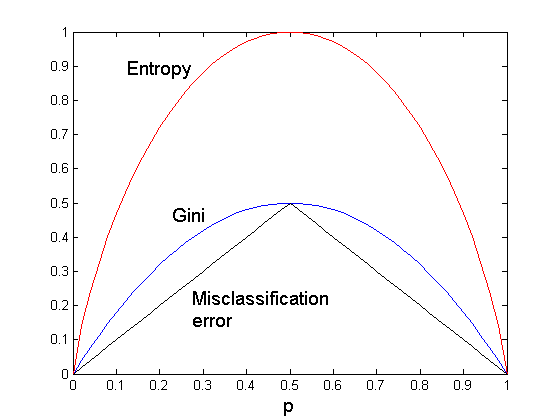 50
Misclassification Error vs Gini
A?
Yes
No
Node N1
Node N2
Gini(N1) = 1 – (3/3)2 – (0/3)2 = 0 
Gini(N2) = 1 – (4/7)2 – (3/7)2 = 0.489
Gini(Children) = 3/10 * 0 + 7/10 * 0.489= 0.342
51
Tree Induction
Greedy strategy.
Split the records based on an attribute test that optimizes certain criterion.

Issues
Determine how to split the records
How to specify the attribute test condition?
How to determine the best split?
Determine when to stop splitting
52
Stopping Criteria for Tree Induction
Stop expanding a node when all the records belong to the same class

Stop expanding a node when all the records have similar attribute values

Early termination (to be discussed later)
53
Decision Tree Based Classification
Advantages:
Inexpensive to construct
Extremely fast at classifying unknown records
Easy to interpret for small-sized trees
Accuracy is comparable to other classification techniques for many simple data sets
54
Example: C4.5
Simple depth-first construction.
Uses Information Gain
Sorts Continuous Attributes at each node
Needs entire data to fit in memory
Unsuitable for Large Datasets
Needs out-of-core sorting
55
Practical Issues of Classification
Underfitting and Overfitting

Missing Values

Costs of Classification
56
Underfitting and Overfitting (Example)
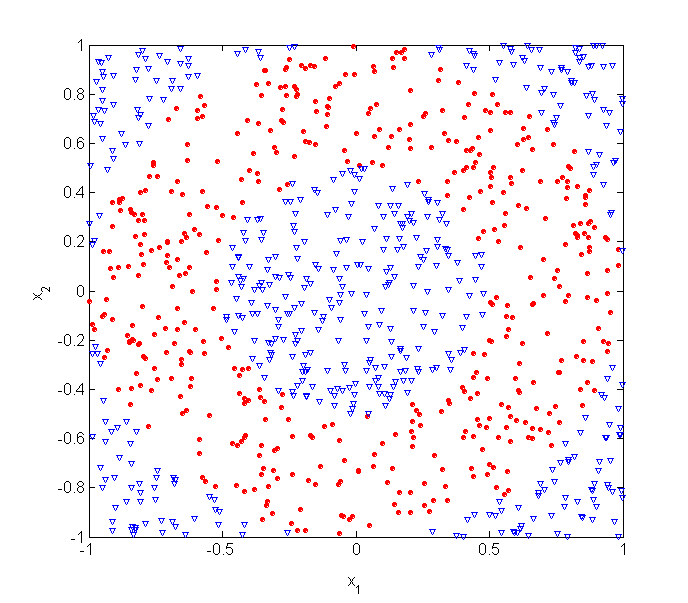 500 circular and 500 triangular data points.

Circular points:
0.5  sqrt(x12+x22)  1

Triangular points:
sqrt(x12+x22) > 0.5 or
sqrt(x12+x22) < 1
57
Underfitting and Overfitting
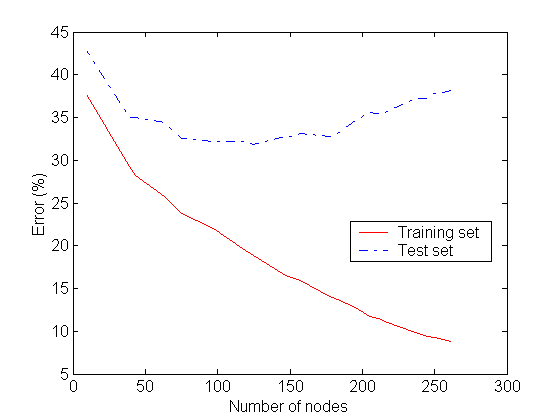 Overfitting
Underfitting: when model is too simple, both training and test errors are large
58
Overfitting due to Noise
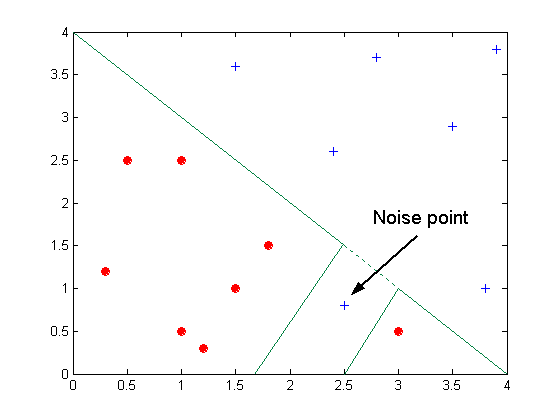 Decision boundary is distorted by noise point
59
Overfitting due to Insufficient Examples
Lack of data points in the lower half of the diagram makes it difficult to predict correctly the class labels of that region 
- Insufficient number of training records in the region causes the decision tree to predict the test examples using other training records that are irrelevant to the classification task
60
Notes on Overfitting
Overfitting results in decision trees that are more complex than necessary

Training error no longer provides a good estimate of how well the tree will perform on previously unseen records

Need new ways for estimating errors
61
Estimating Generalization Errors
Re-substitution errors: error on training ( e(t) )
Generalization errors: error on testing ( e’(t))

Methods for estimating generalization errors:
Optimistic approach:  e’(t) = e(t)
Pessimistic approach: 
  For each leaf node: e’(t) = (e(t)+0.5) 
  Total errors: e’(T) = e(T) + N  0.5 (N: number of leaf nodes)
  For a tree with 30 leaf nodes and 10 errors on training     (out of 1000 instances):          Training error = 10/1000 = 1%
          Generalization error = (10 + 300.5)/1000 = 2.5%
Reduced error pruning (REP):
 uses validation data set to estimate generalization    error
62
Occam’s Razor
Given two models of similar generalization errors,  one should prefer the simpler model over the more complex model

 For complex models, there is a greater chance that it was fitted accidentally by errors in data

 Therefore, one should include model complexity when evaluating a model
63
Minimum Description Length (MDL)
Cost(Model,Data) = Cost(Data|Model) + Cost(Model)
Cost is the number of bits needed for encoding.
Search for the least costly model.
Cost(Data|Model) encodes the misclassification errors.
Cost(Model) uses node encoding (number of children) plus splitting condition encoding.
64
How to Address Overfitting
Pre-Pruning (Early Stopping Rule)
Stop the algorithm before it becomes a fully-grown tree
Typical stopping conditions for a node:
 Stop if all instances belong to the same class
 Stop if all the attribute values are the same
More restrictive conditions:
 Stop if number of instances is less than some user-specified threshold
 Stop if class distribution of instances are independent of the available features (e.g., using  2 test)
 Stop if expanding the current node does not improve impurity    measures (e.g., Gini or information gain).
65
How to Address Overfitting…
Post-pruning
Grow decision tree to its entirety
Trim the nodes of the decision tree in a bottom-up fashion
If generalization error improves after trimming, replace sub-tree by a leaf node.
Class label of leaf node is determined from majority class of instances in the sub-tree
Can use MDL for post-pruning
66
Example of Post-Pruning
Training Error (Before splitting) = 10/30
Pessimistic error = (10 + 0.5)/30 = 10.5/30
Training Error (After splitting) = 9/30
Pessimistic error (After splitting)
	= (9 + 4  0.5)/30 = 11/30
	PRUNE!
C0: 11
C1: 3
C0: 14
C1: 3
C0: 2
C1: 4
C0: 2
C1: 2
67
Examples of Post-Pruning
Case 1:
Optimistic error?


Pessimistic error?


Reduced error pruning?
Don’t prune for both cases
Don’t prune case 1, prune case 2
Case 2:
Depends on validation set
68
Handling Missing Attribute Values
Missing values affect decision tree construction in three different ways:
Affects how impurity measures are computed
Affects how to distribute instance with missing value to child nodes
Affects how a test instance with missing value is classified
69
Computing Impurity Measure
Before Splitting:    Entropy(Parent)     = -0.3 log(0.3)-(0.7)log(0.7) = 0.8813
Split on Refund:
    Entropy(Refund=Yes) = 0
    Entropy(Refund=No)     = -(2/6)log(2/6) – (4/6)log(4/6) = 0.9183
    Entropy(Children)     = 0.3 (0) + 0.6 (0.9183) = 0.551
Gain = 0.9  (0.8813 – 0.551) = 0.3303
Missing value
70
Distribute Instances
Refund
Yes
No
Probability that Refund=Yes is 3/9
Probability that Refund=No is 6/9
Assign record to the left child with weight = 3/9 and to the right child with weight = 6/9
Refund
Yes
No
71
Classify Instances
New record:
Refund
Yes
No
NO
MarSt
Single, Divorced
Married
Probability that Marital Status = Married is 3.67/6.67
Probability that Marital Status ={Single,Divorced} is 3/6.67
TaxInc
NO
< 80K
> 80K
YES
NO
72
Scalable Decision Tree Induction Methods
SLIQ (EDBT’96 — Mehta et al.)
Builds an index for each attribute and only class list and the current attribute list reside in memory
SPRINT (VLDB’96 — J. Shafer et al.)
Constructs an attribute list data structure 
PUBLIC (VLDB’98 — Rastogi & Shim)
Integrates tree splitting and tree pruning: stop growing the tree earlier
RainForest (VLDB’98 — Gehrke, Ramakrishnan & Ganti)
Builds an AVC-list (attribute, value, class label)
BOAT (PODS’99 — Gehrke, Ganti, Ramakrishnan & Loh)
Uses bootstrapping to create several small samples